Iceberg Infographic
Use this infographic to visualize and explain visible and hidden
factors that directly impact your topic, concept, or goal.
Surface-level factor goes here
Surface-level factor goes here
Hidden factor goes here
Hidden factor goes here
Hidden factor goes here
Hidden factor goes here
Hidden factor goes here
Use this section to provide supporting details or a brief overview.
Use this section to provide supporting details or a brief overview.
Use this section to provide supporting details or a brief overview.
Use this section to provide supporting details or a brief overview.
Use this section to provide supporting details or a brief overview.
Design Elements / Icons
Fonts
Colors
Resource Page
Use these in your template, then delete or hide this page afterward.
This presentation template
uses the following free fonts:
TITLES:
Vollkorn
#FFFFFF
#FAF9B0
#ECFBFF
BODY TEXT:
Josefin Sans
#B2DCEE
#76B8D5
#000000
You can find these fonts online too.
Credits
This template is free for everyone to use, 
thanks to the following:
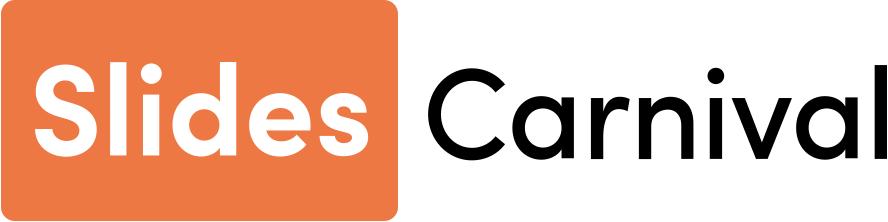 for this template
Pexels, Pixabay, Sketchify
for the photos, graphics, and elements
Happy designing!